NAVIGATING 
TREATMENT FRONTIERS OPTIMIZING SCHIZOPHRENIA TREATMENT THROUGH A HERETICAL CLOZAPINE CESSATION

A FORENSIC PSYCHIATRY CASE STUDY

Angos Pavlos, Draga Maria, Triantafyllou Theodoros, Markopoulou Maria.
Department of Forensic Psychiatry
Psychiatric Hospital of Thessaloniki, Greece










E.: angos.dr@gmail.com
T.: +30 6975712041
BACKGROUND: This study delves into the profound impact of treatment optimization, focusing on discontinuation of clozapine, in a 30 y.o. forensic psychiatry patient diagnosed with schizophrenia and a history of matricide, compounded by clozapine-induced sialorrhea. The patient's regimen at admission comprised ● haloperidol 15mg QD ●  clozapine 150mg QD ● valproic acid 1000mg QD ● lorazepam 1mg QD ● amitriptyline 20mg QD for sialorrhea.
METHODS: 
Four months after admission treatment was recalibrated, discontinuing clozapine and amitriptyline while introducing biperiden 4mg QD and haloperidol increased to 30mg QD.
Psychiatric symptom severity was evaluated using the Brief Psychiatric Rating Scale (BPRS-18) and the Positive and Negative Syndrome Scale (PANSS) pre- and post- adjustment. 
Vital signs, body weight, and laboratory parameters were monitored.
RESULTS: 
Post-adjustment, the patient experienced remarkable improvement in psychiatric symptoms, with BPRS-18 scores plummeting from 80 to 35, indicating an 56% reduction in total symptom severity. Subscale analysis revealed significant reductions of 80%, 62%, and 46% in positive, negative, and general symptom scores, respectively (TABLE 2). 
PANSS scores echoed similar enhancements, with a total reduction of 54%, and in the subscales 58%, 54% and 53% in the positive, negative and general symptoms, respectively. Vital signs stabilized, with minor blood pressure fluctuations, and substantial weight loss by 8%.(TABLE 1). 
Favorable lipid profile and laboratory marker improvements were noted, with total cholesterol levels dropping by 18%. Notably, after clozapine cessation, the prolactine levels elevated from 46,47ng/dL to 68,30ng/dL, a 47% increase, without clinical hyperprolactinemia symptoms.
CONCLUSION: 
Treatment optimization, especially through clozapine cessation, yielded profound clinical benefits in this forensic psychiatry patient with schizophrenia and a history of matricide. This underscores the imperative of tailored treatment strategies and offers promising avenues for optimizing care in complex psychiatric cases.
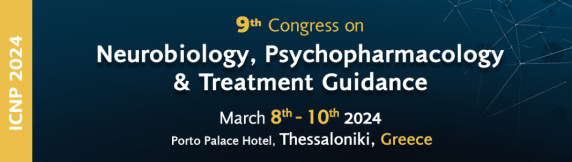 REFERENCES: Mustafa F. A. (2013). Schizophrenia past clozapine: what works?. Journal of clinical psychopharmacology, 33(1), 63–68. ● Miura, G., Tanaka, K., Kemuriyama, T., Misawa, F., Uchida, H., Mimura, M., & Takeuchi, H. (2022). Clinical Outcomes after Clozapine Discontinuation in Patients with Schizophrenia: A Systematic Review. Pharmacopsychiatry, 55(4), 181–192. ● Grover, S., Chaurasiya, N., & Chakrabarti, S. (2023). Clinician Reasons for Stopping Clozapine: A Retrospective Cohort Study. Journal of clinical psychopharmacology, 43(5), 403–406. ● Mustafa, F. A., Burke, J. G., Abukmeil, S. S., Scanlon, J. J., & Cox, M. (2015). "Schizophrenia past clozapine": reasons for clozapine discontinuation, mortality, and alternative antipsychotic prescribing. Pharmacopsychiatry, 48(1), 11–14. ● MacGillivray, S., Cooper, S. J., English, B., Millar, H., & Williams, B. (2003). Predictors of discontinuation on clozapine: a population study. Irish journal of psychological medicine, 20(4), 115–118.